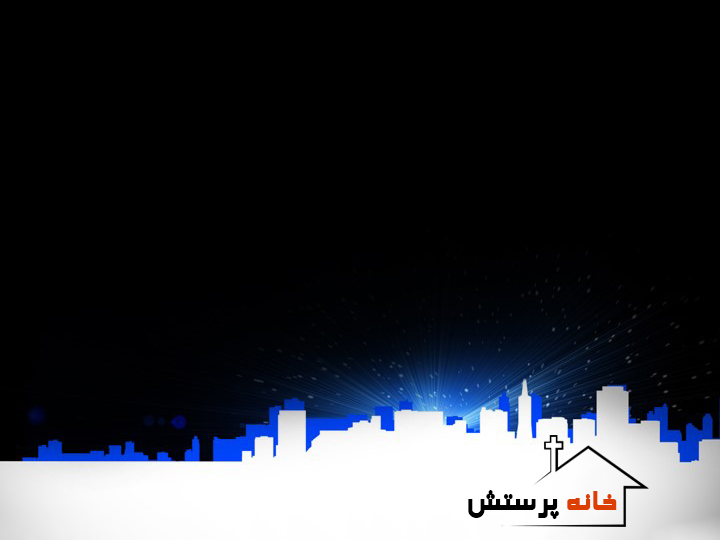 عیسی جانت فدا کردی بارهایم بر دوش کشیدی
شفیع من گشتی در سما
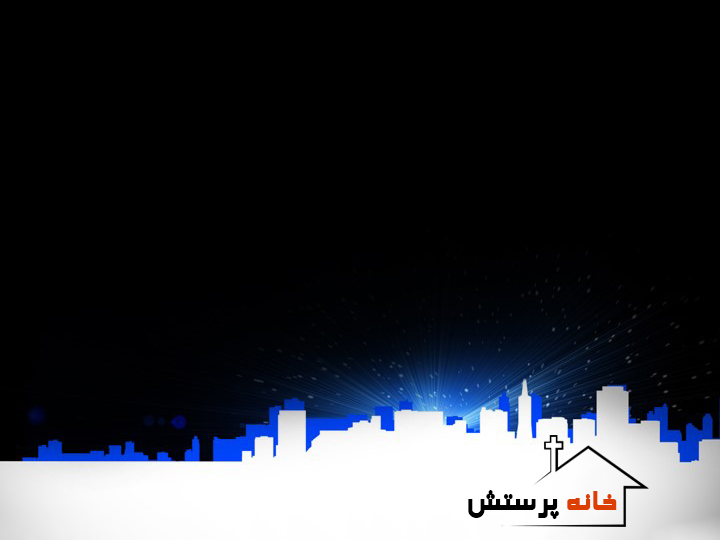 گم گشته در گناه بودم با خونت مرا خریدی
چشمانم را گشودی
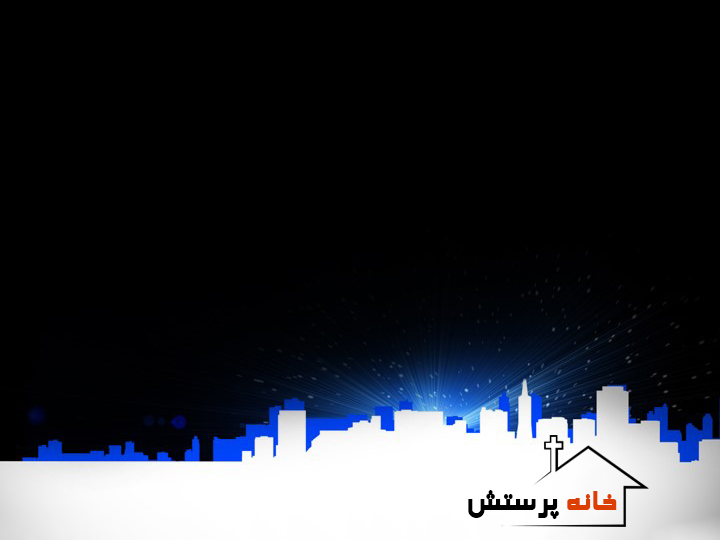 عیسی جانت فدا کردی بارهایم بر دوش کشیدی
شفیع من گشتی در سما
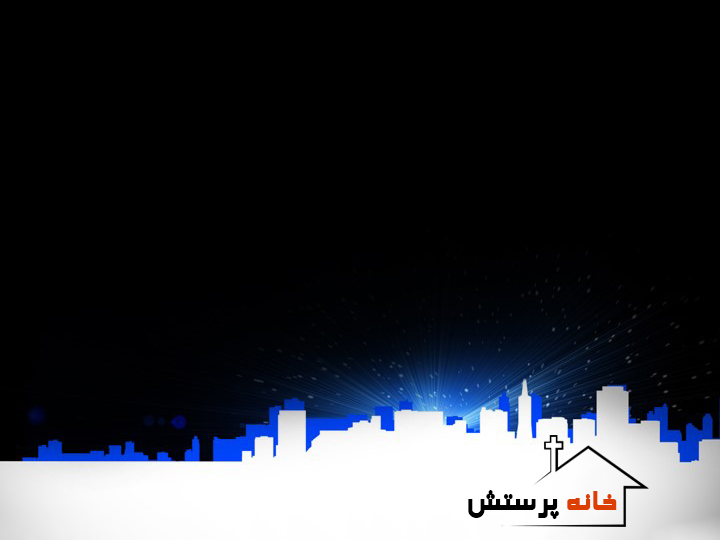 گم گشته در گناه بودم با خونت مرا خریدی
چشمانم را گشودی
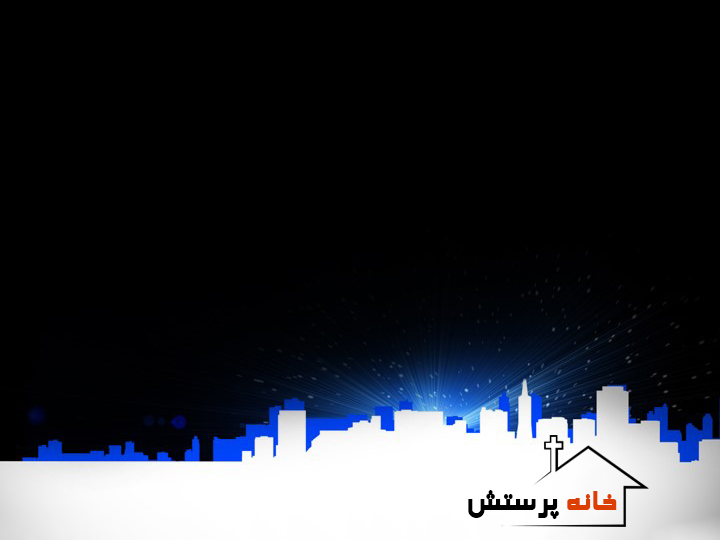 ای خداوند، قلبم تقدیمت کنم
ای خداوند، جانم تسلیمت کنم
بره ذبح شده از بهرم
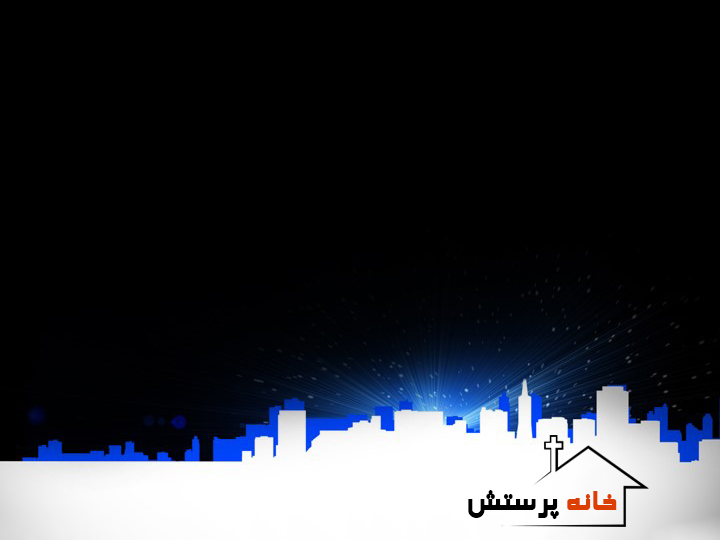 تو عظیم پر از جلالی پر شکوه و بی همتایی
قدرتت مرا آزاد ساخت
نام زیبایت پرستم با قوت تو را ستایم
تبدیل گشتم با فیضت
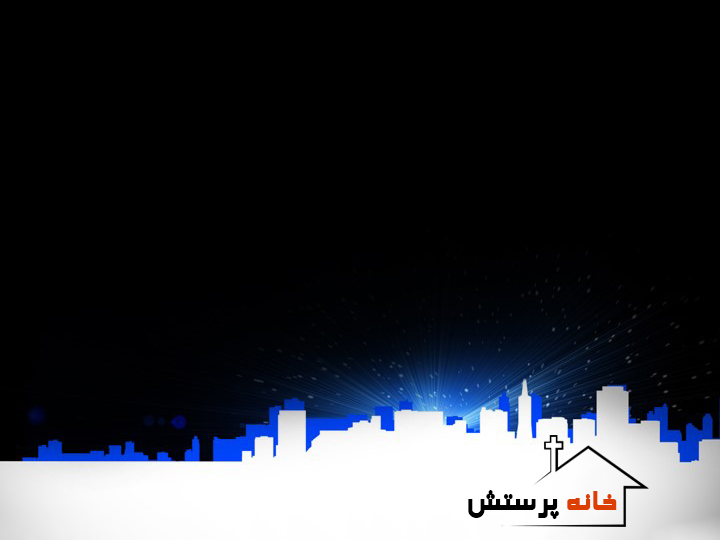 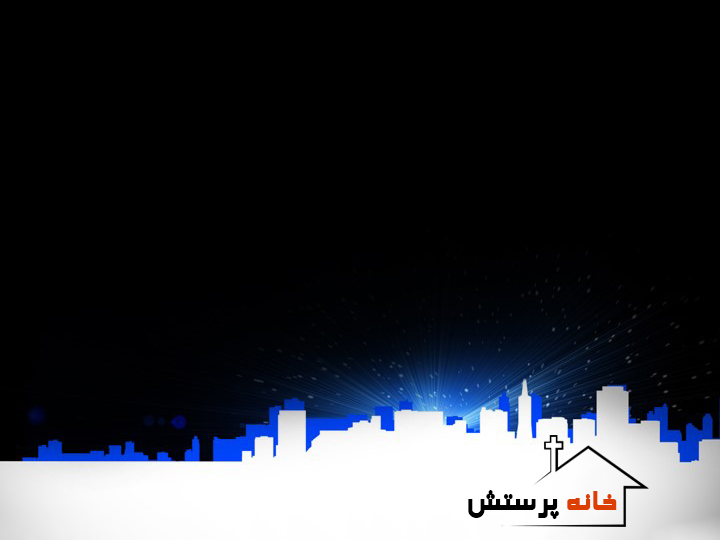 تو عظیم پر از جلالی پر شکوه و بی همتایی
قدرتت مرا آزاد ساخت
نام زیبایت پرستم با قوت تو را ستایم
تبدیل گشتم با فیضت
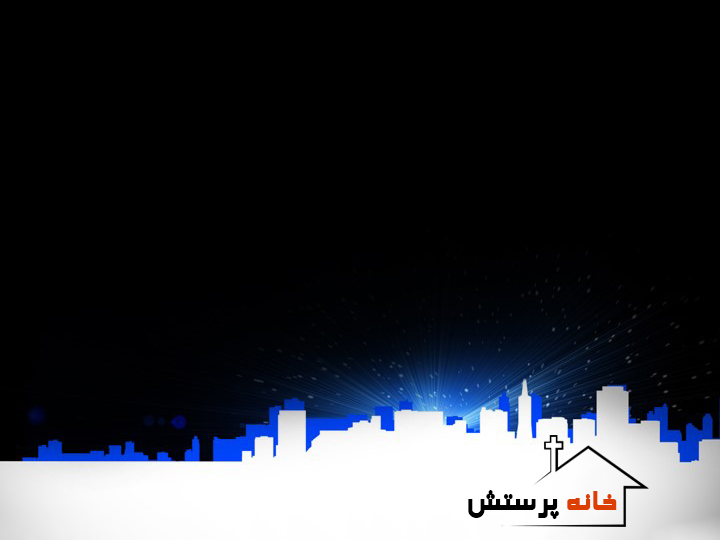 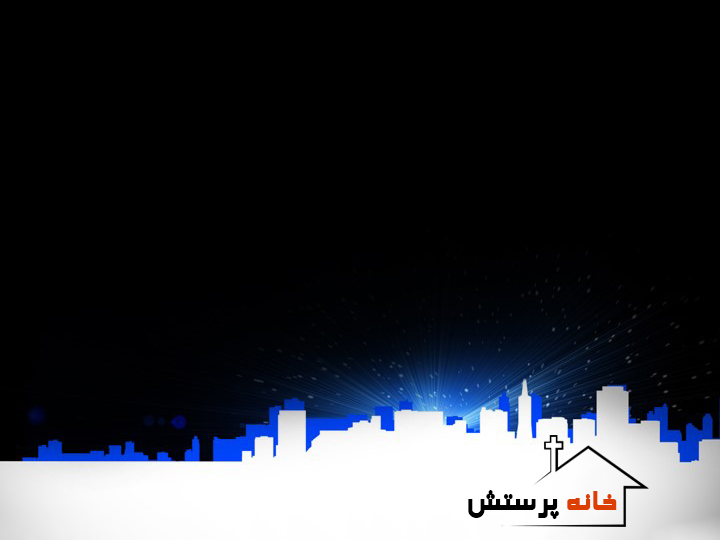 ای خداوند، قلبم تقدیمت کنم
ای خداوند، جانم تسلیمت کنم
بره ذبح شده از بهرم